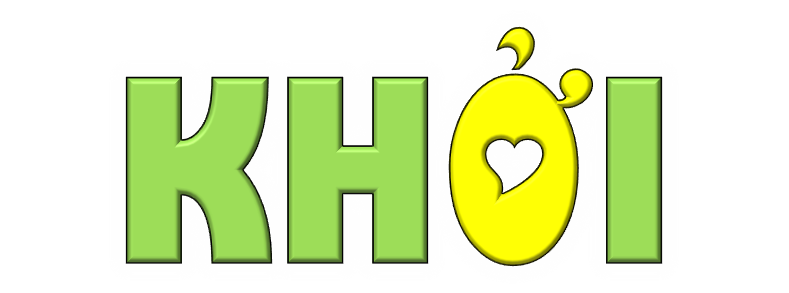 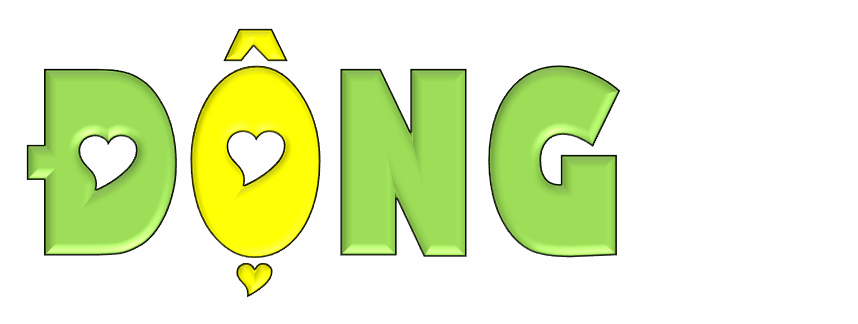 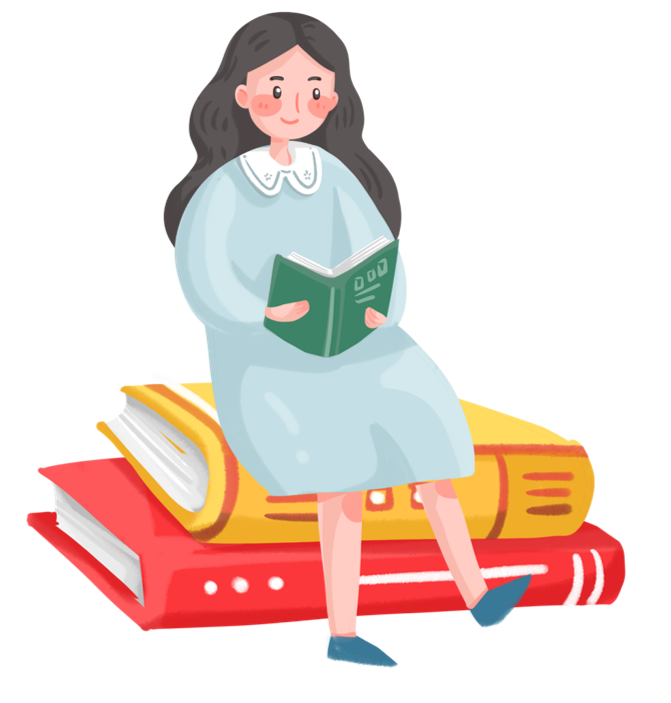 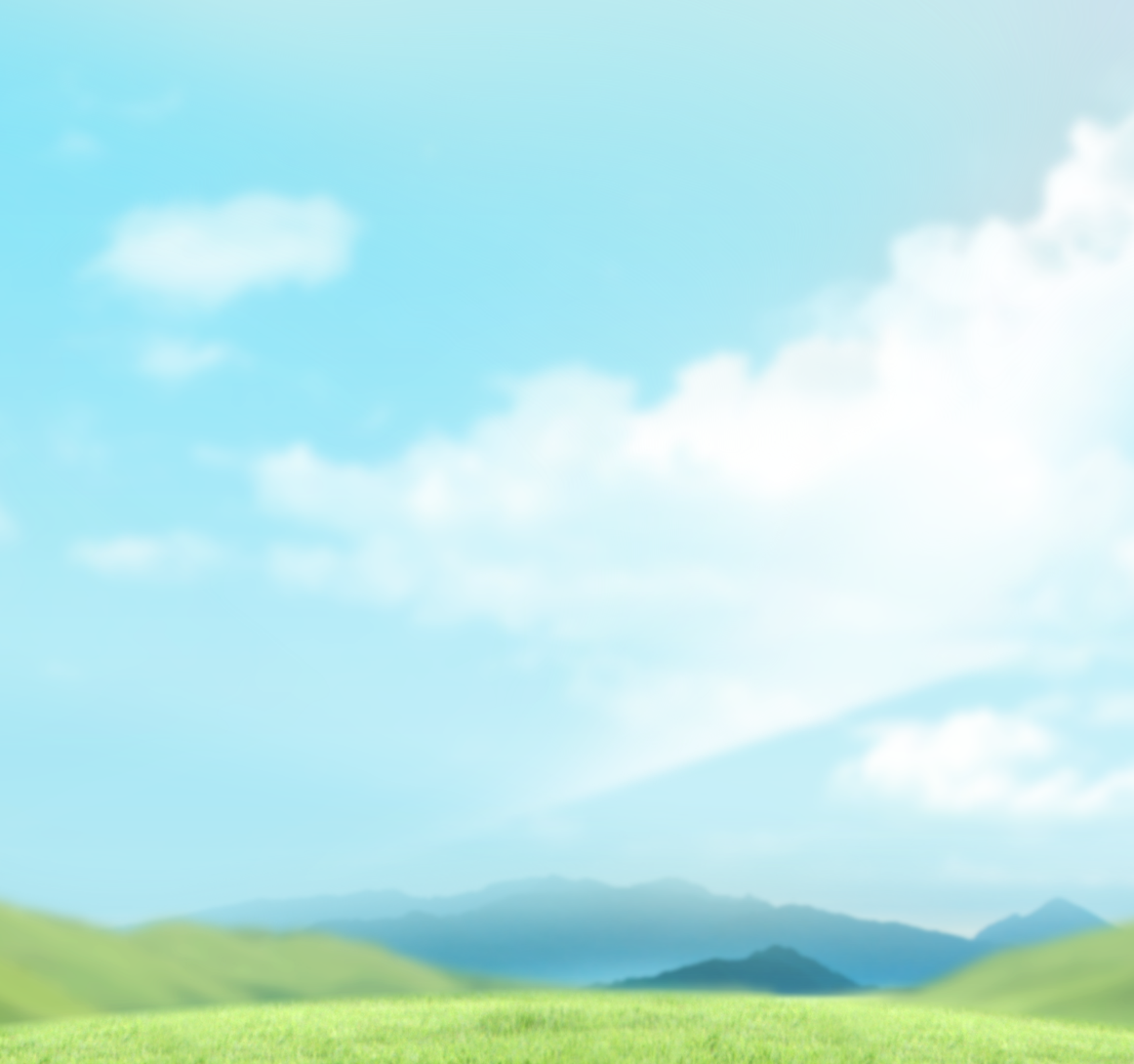 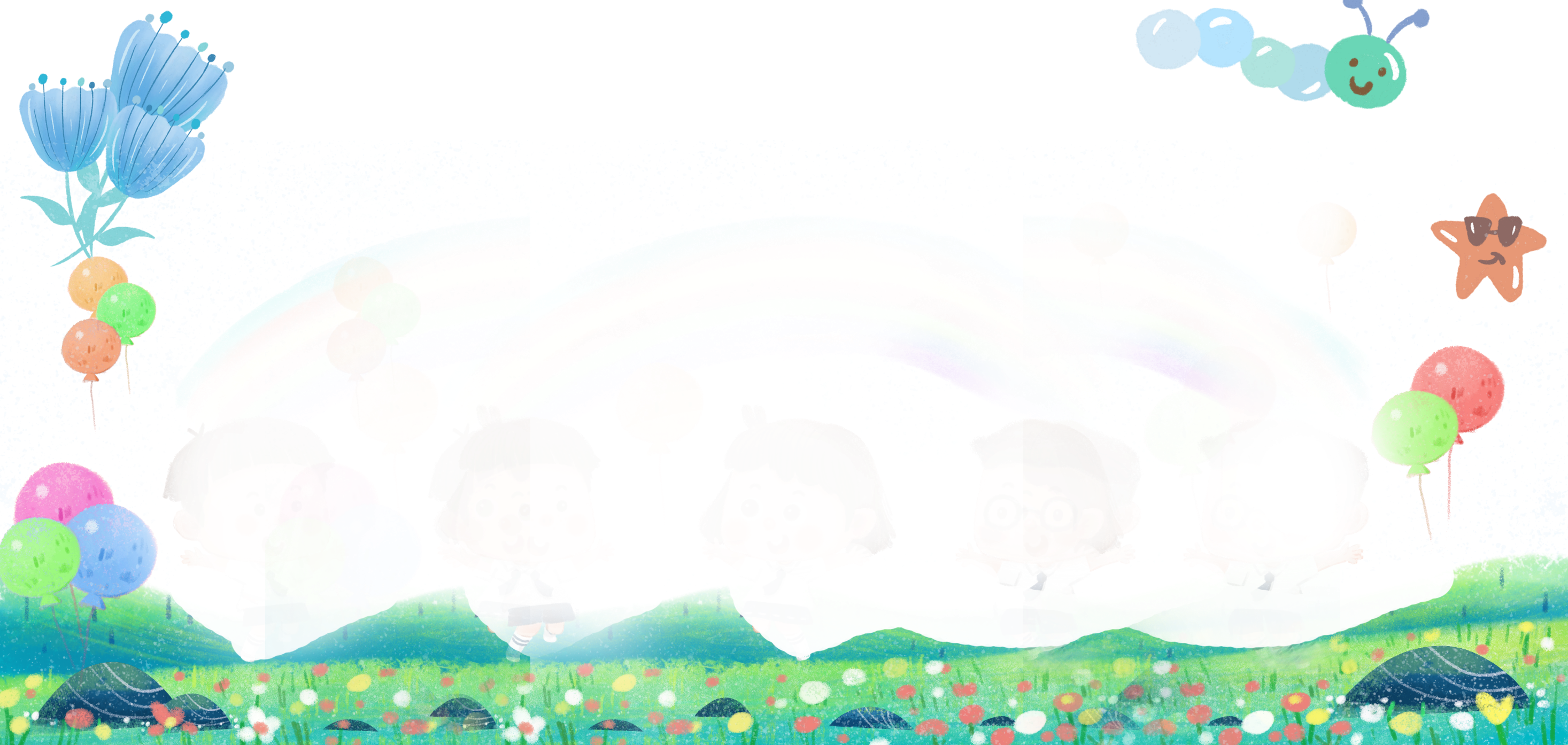 Đạo đức
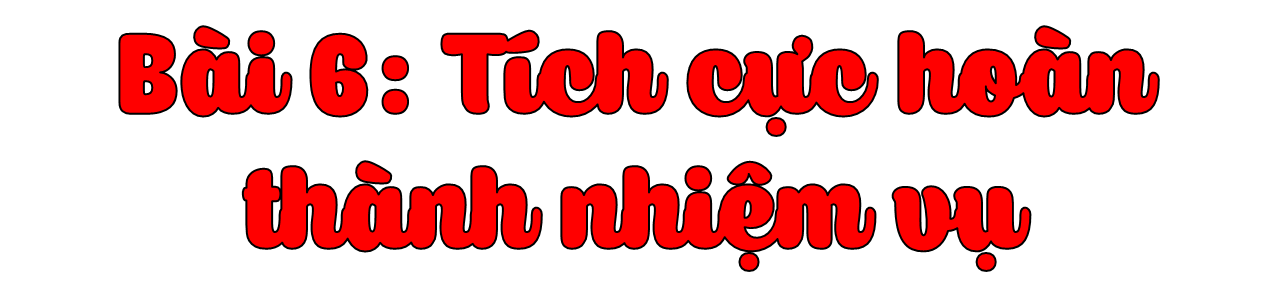 Tiết 3
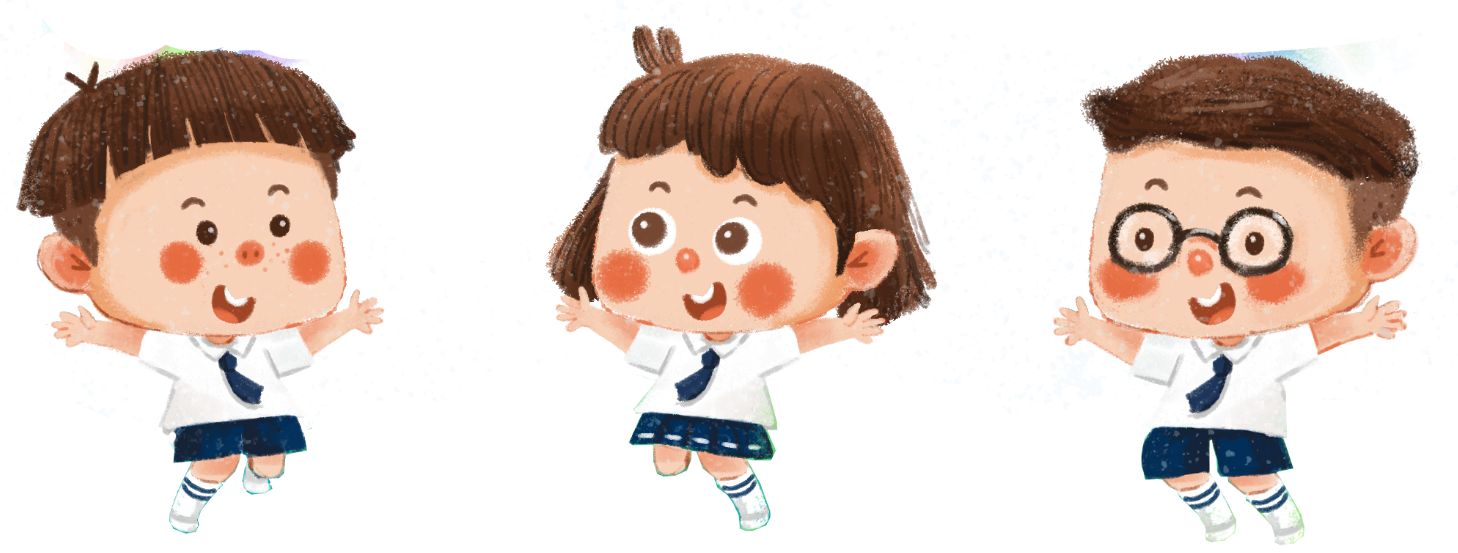 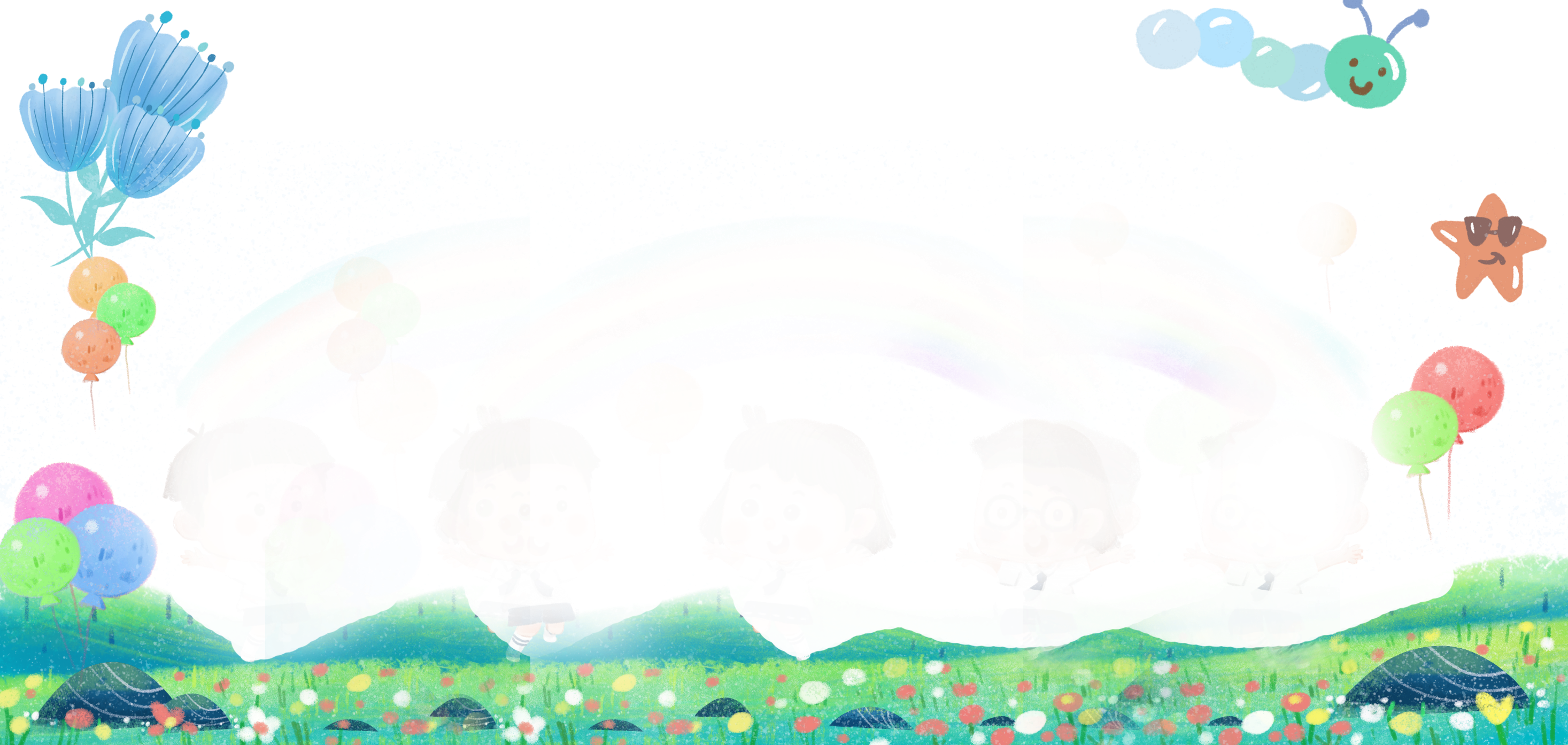 YÊU CẦU CẦN ĐẠT:
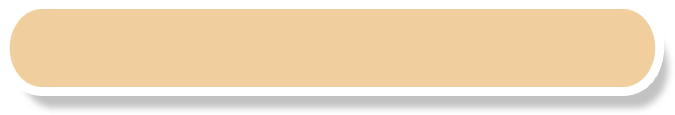 1
Học sinh chia sẻ những việc đã tích cực và chưa tích cực hoàn thành nhiệm vụ.
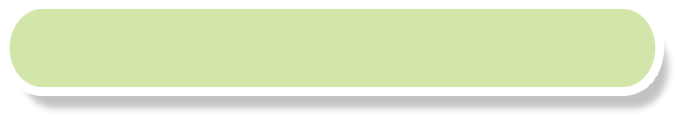 2
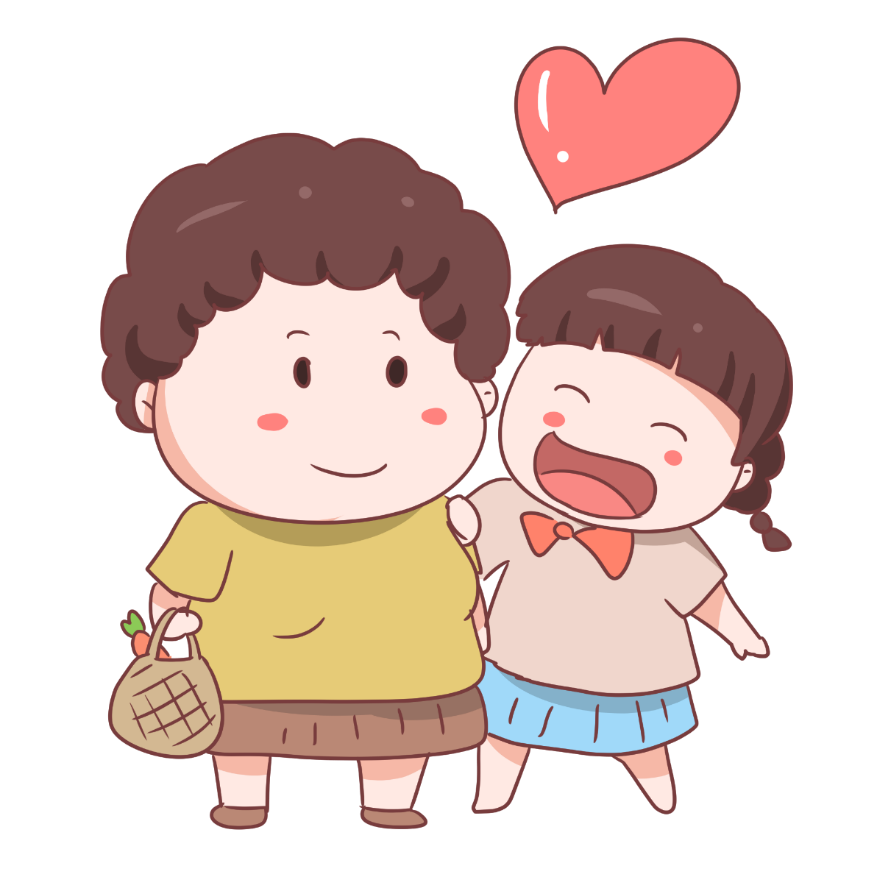 Học sinh xây dựng được kế hoạch thực hiện nhiệm vụ
LUYỆN TẬP
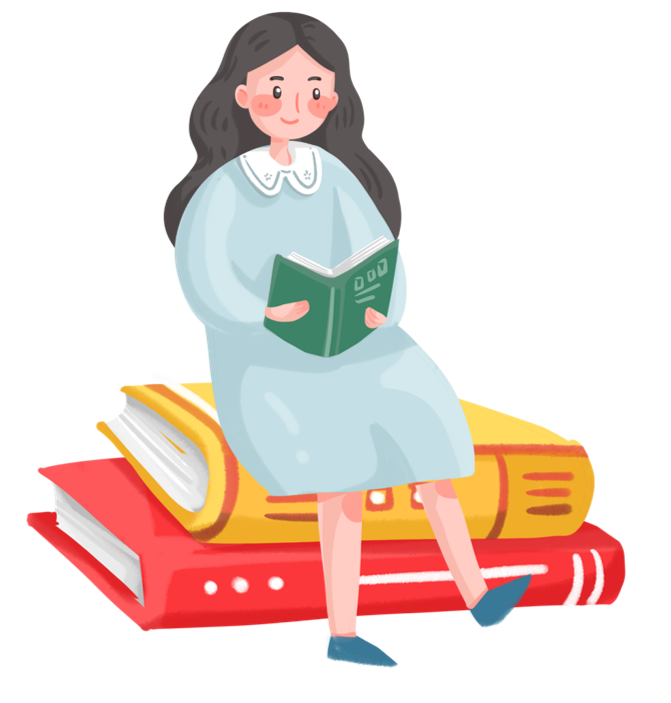 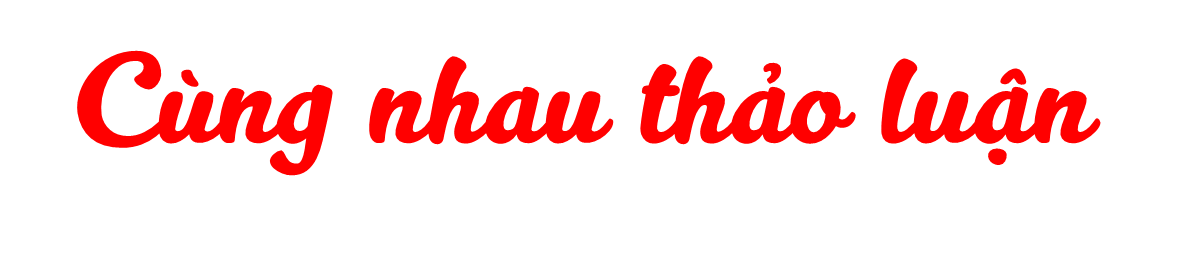 Chia sẻ những việc em đã tích cực hoàn thành hoặc chưa tích cực hoàn thành ở nhà và ở trường.
Em đã thực hiện những nhiệm vụ đó như thế nào?
Khi hoàn thành tốt những nhiệm vụ của mình, em cảm thấy thế nào?
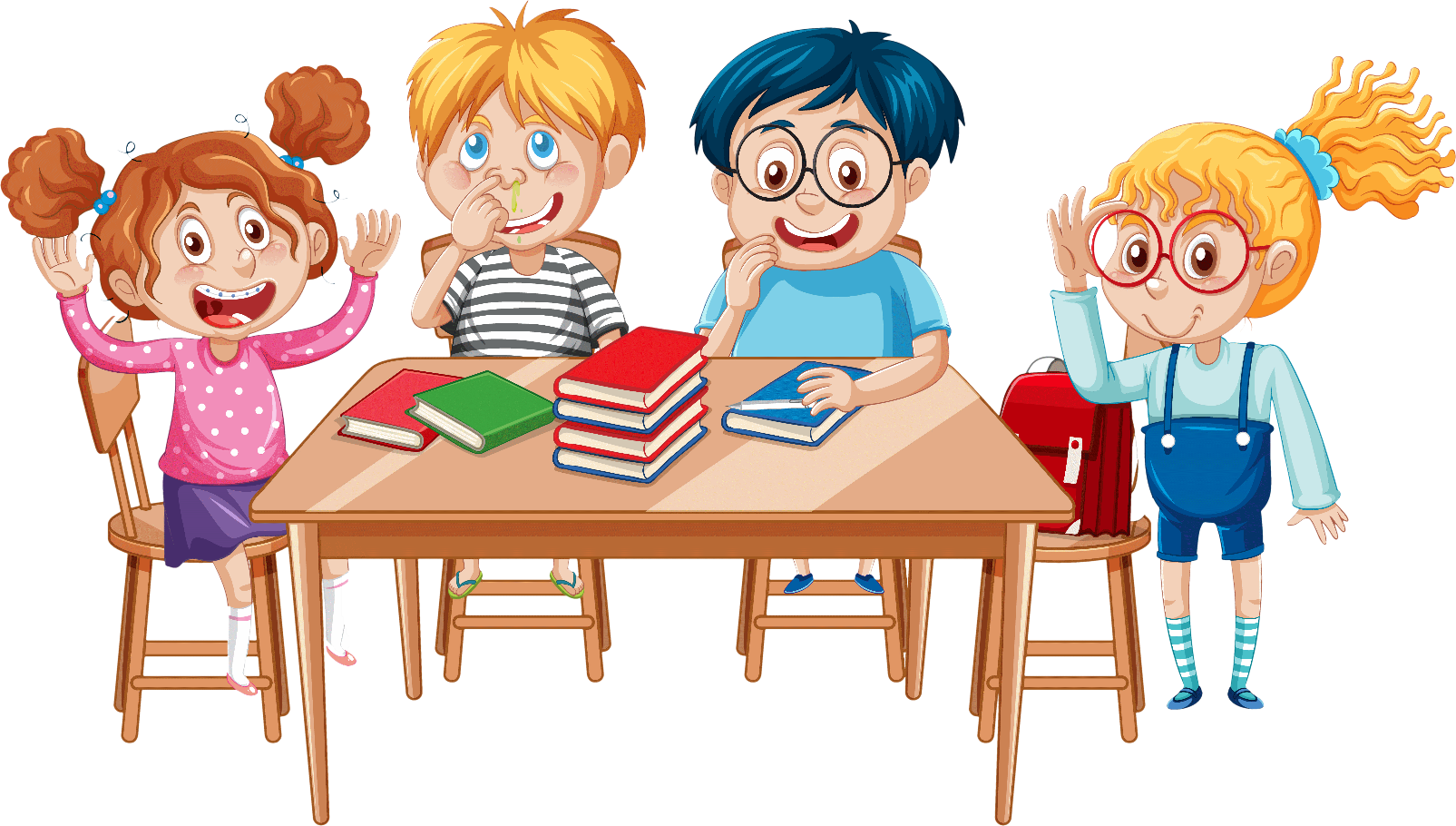 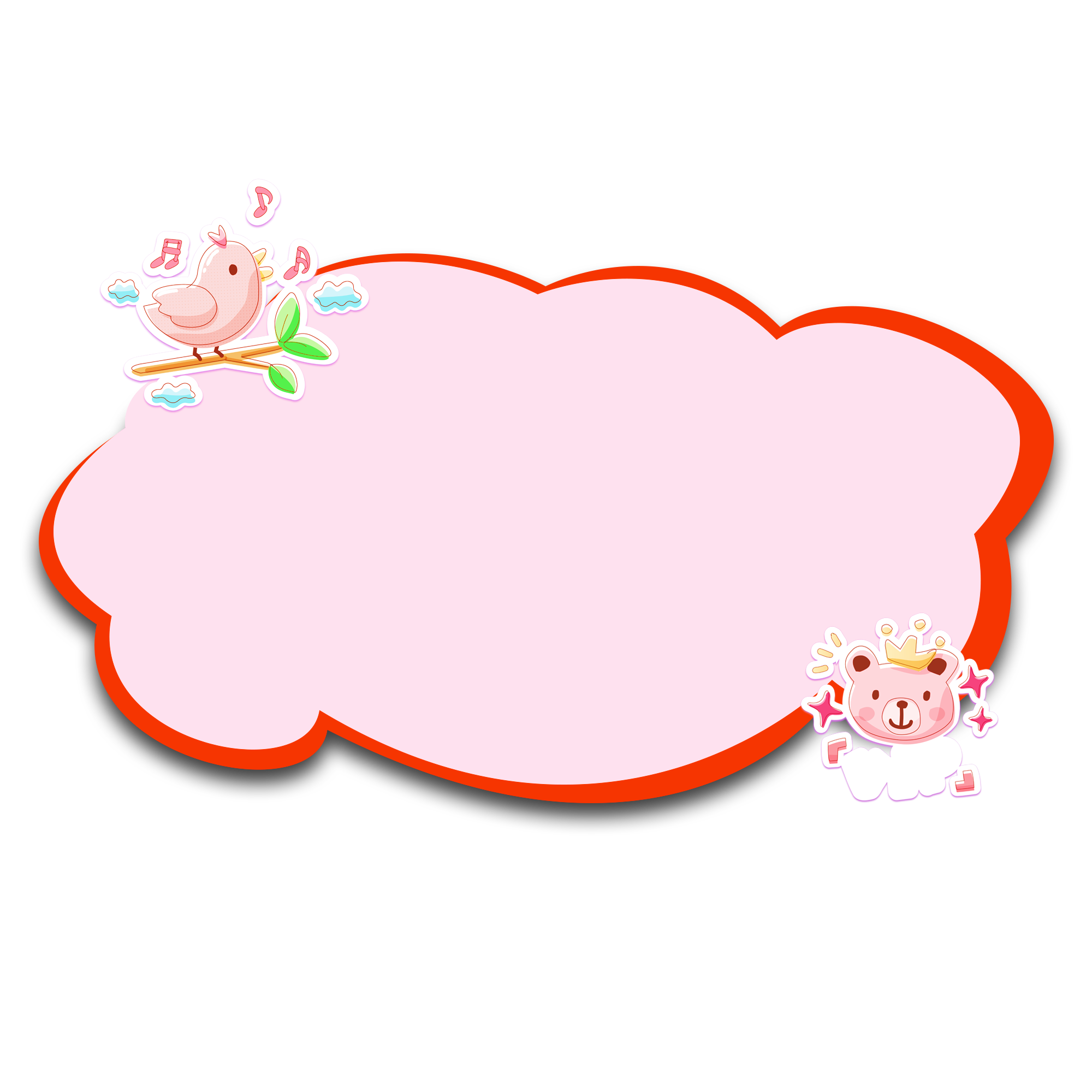 Chia sẻ trước lớp
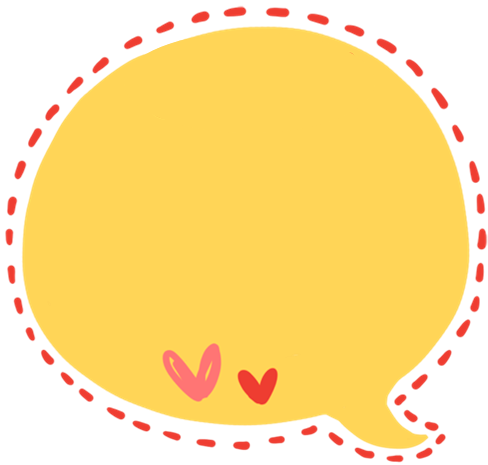 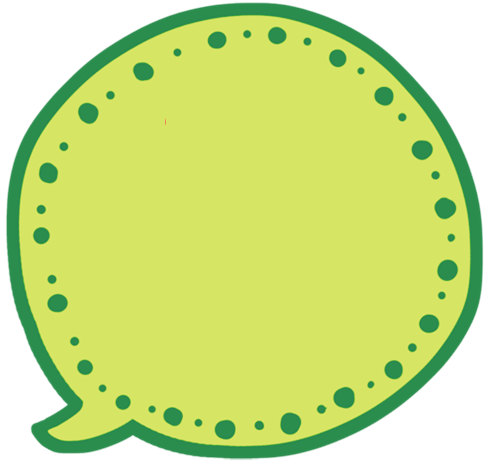 Trình bày
Nhận xét
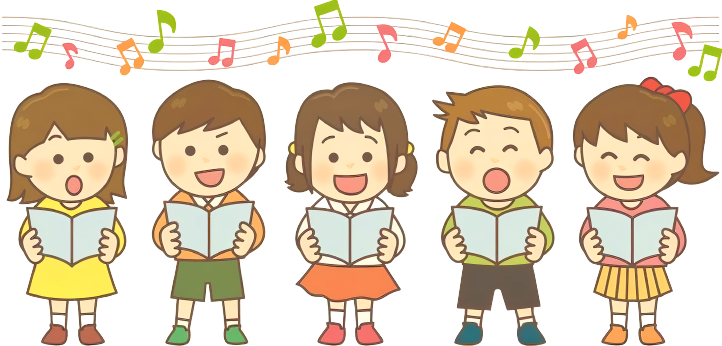 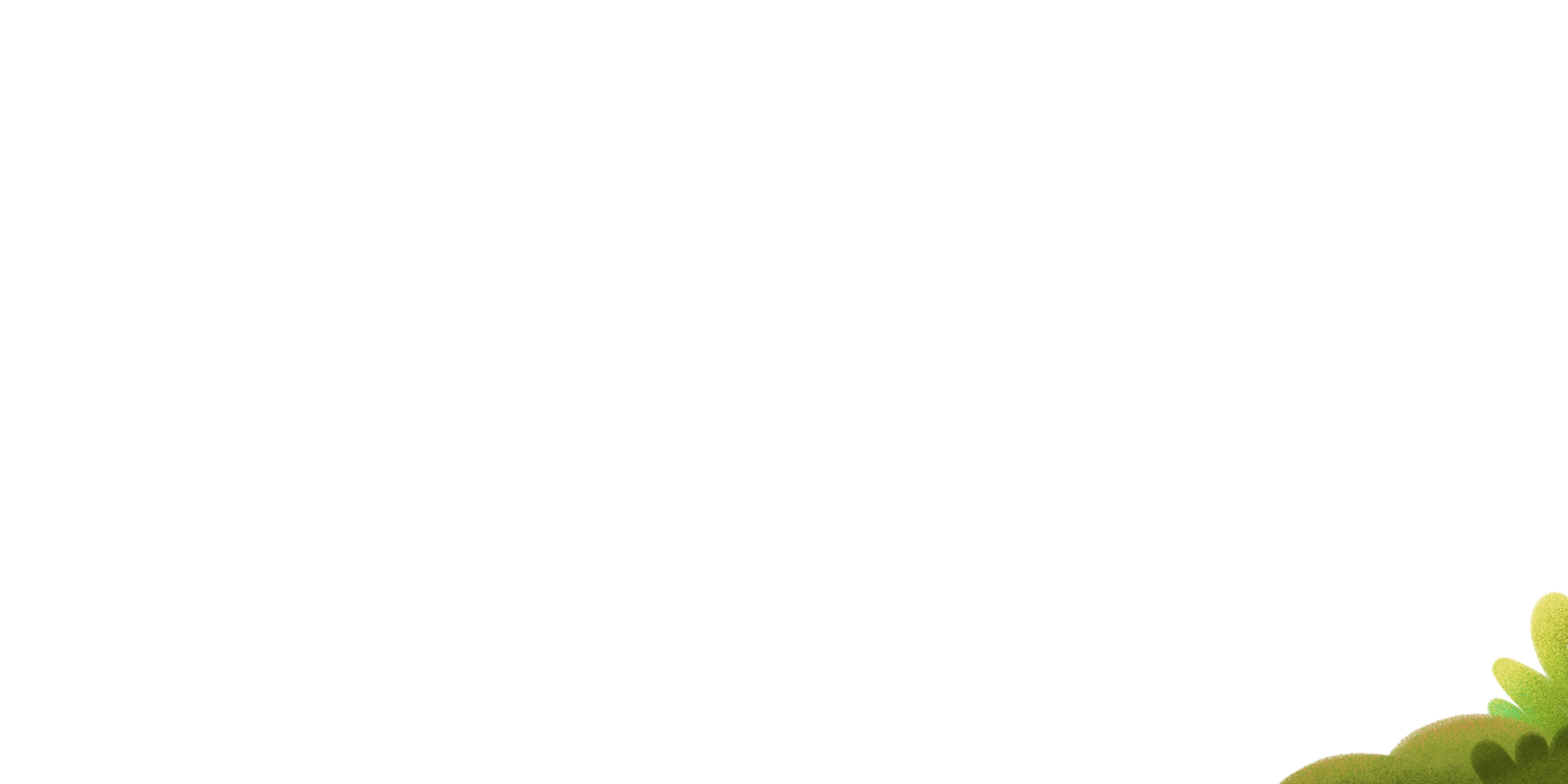 Tích cực hoàn thành nhiệm vu sẽ giúp em tiến bộ trong học tập, trong công việc; mạnh dạn, tự tin trong các hoạt động tập thể; được mọi người tin yêu, quý mến.
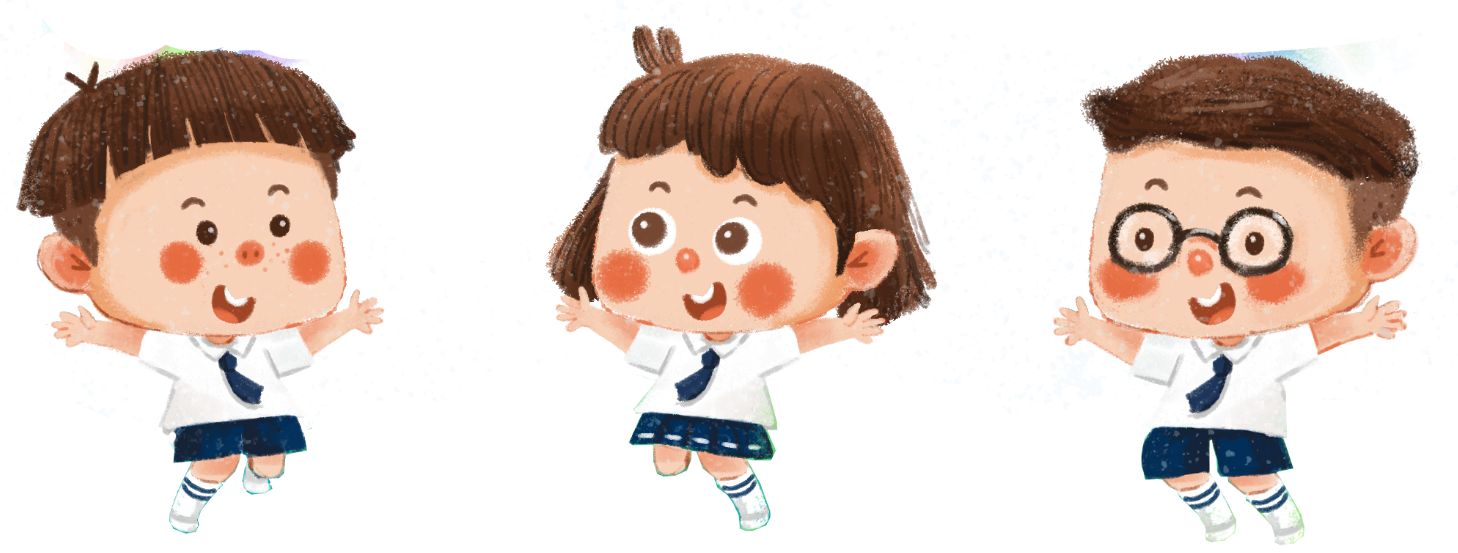 Em hãy xác định một nhiệm vụ và xây dựng kế hoạch thực hiện nhiệm vụ
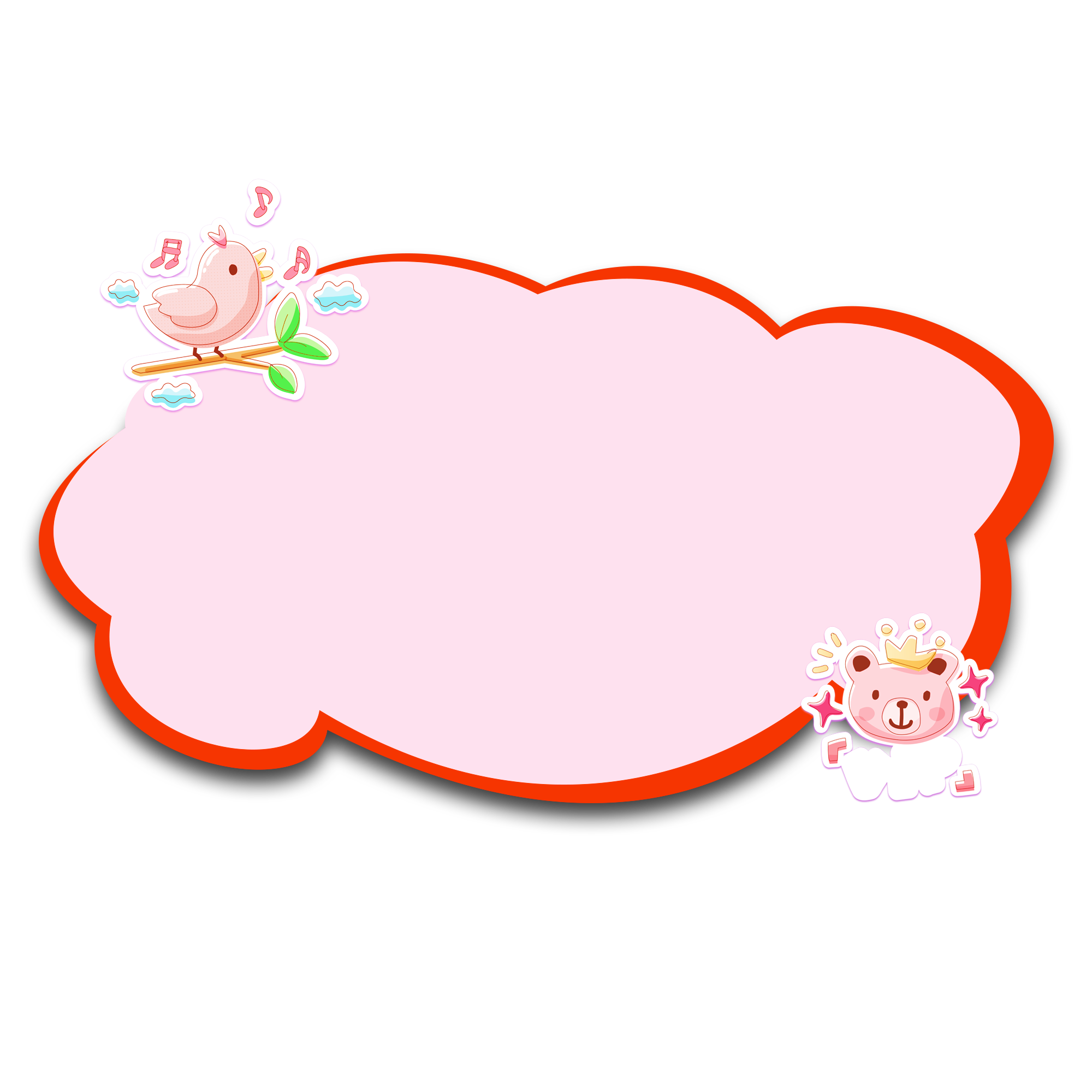 Chia sẻ trước lớp
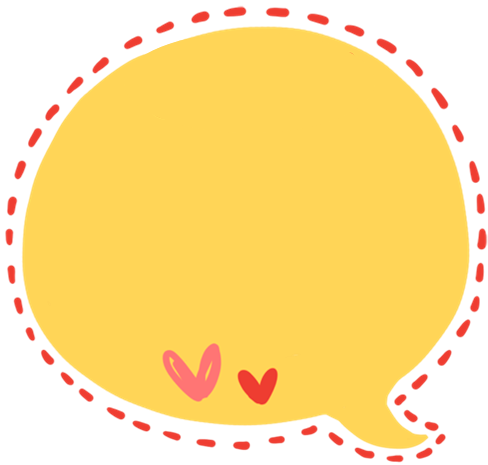 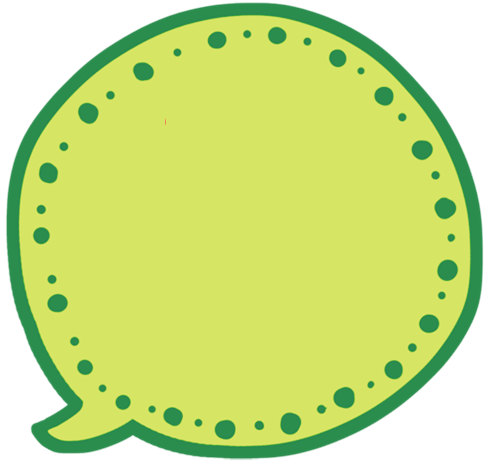 Trình bày
Nhận xét
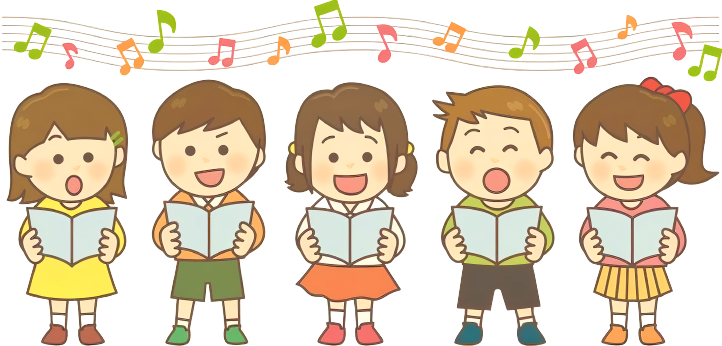 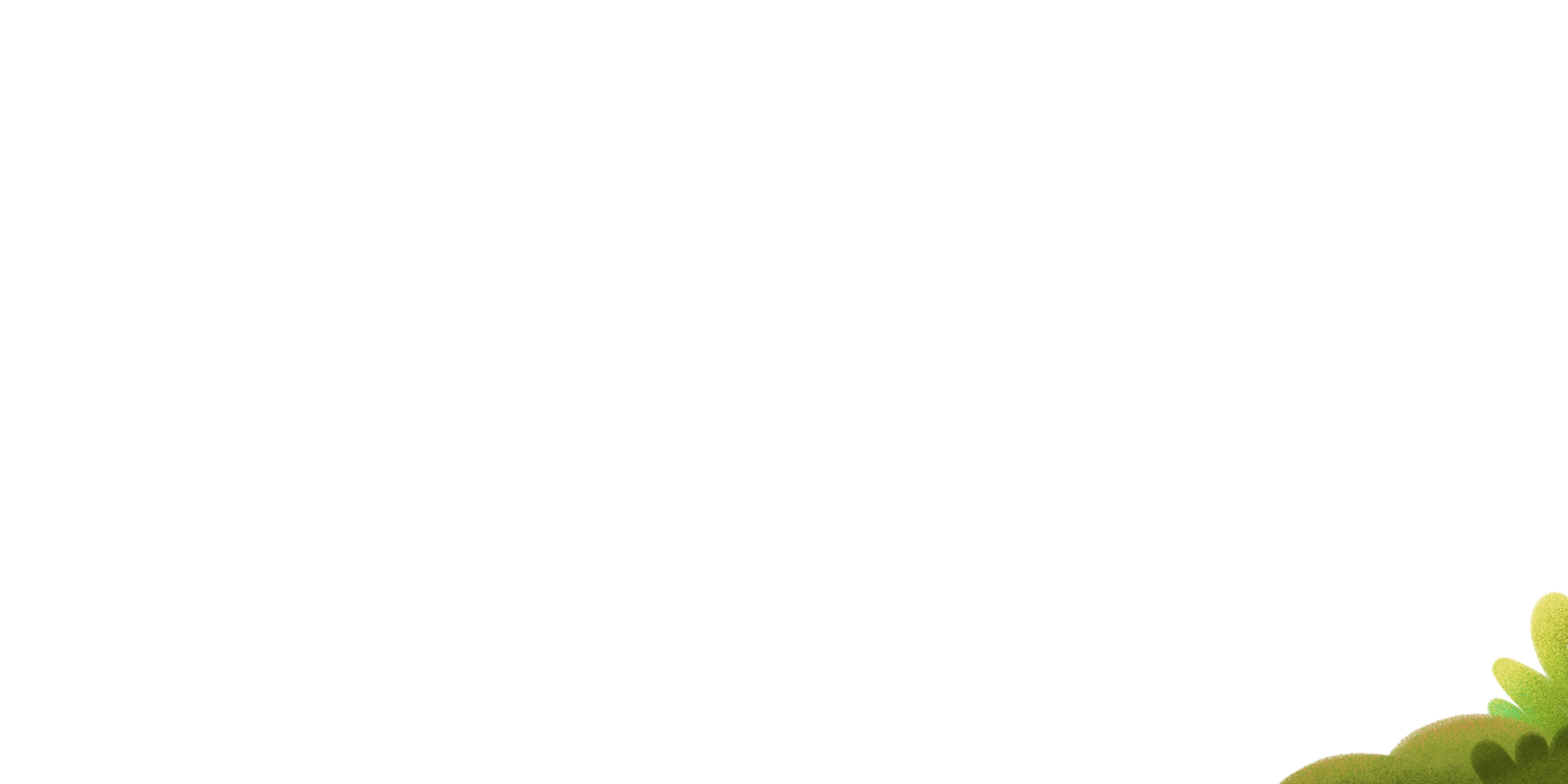 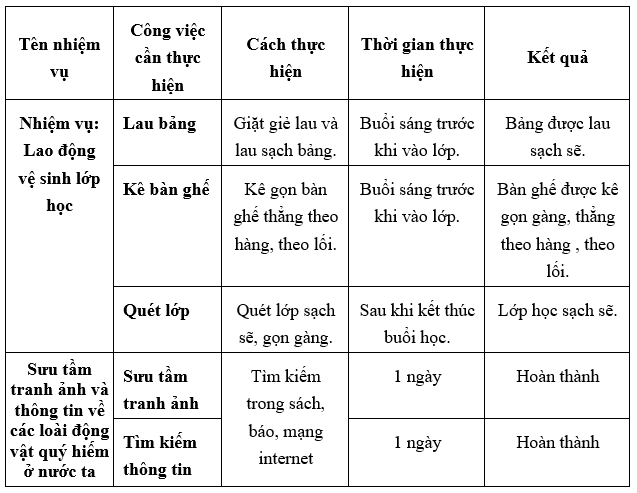 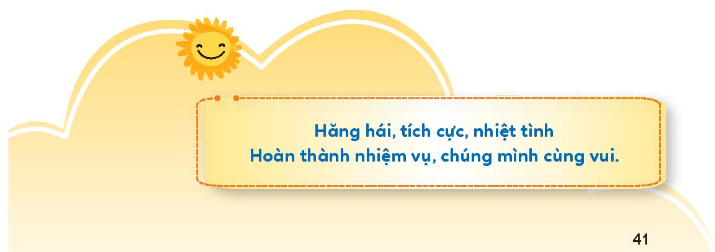 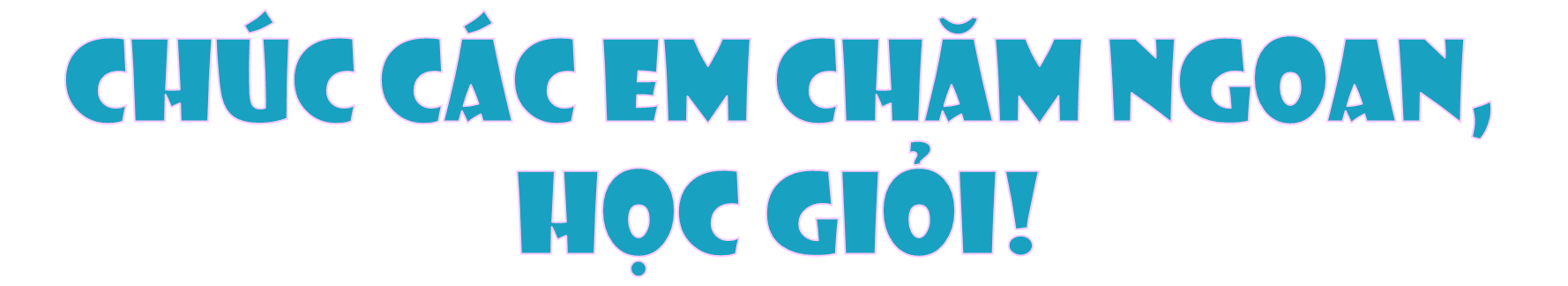 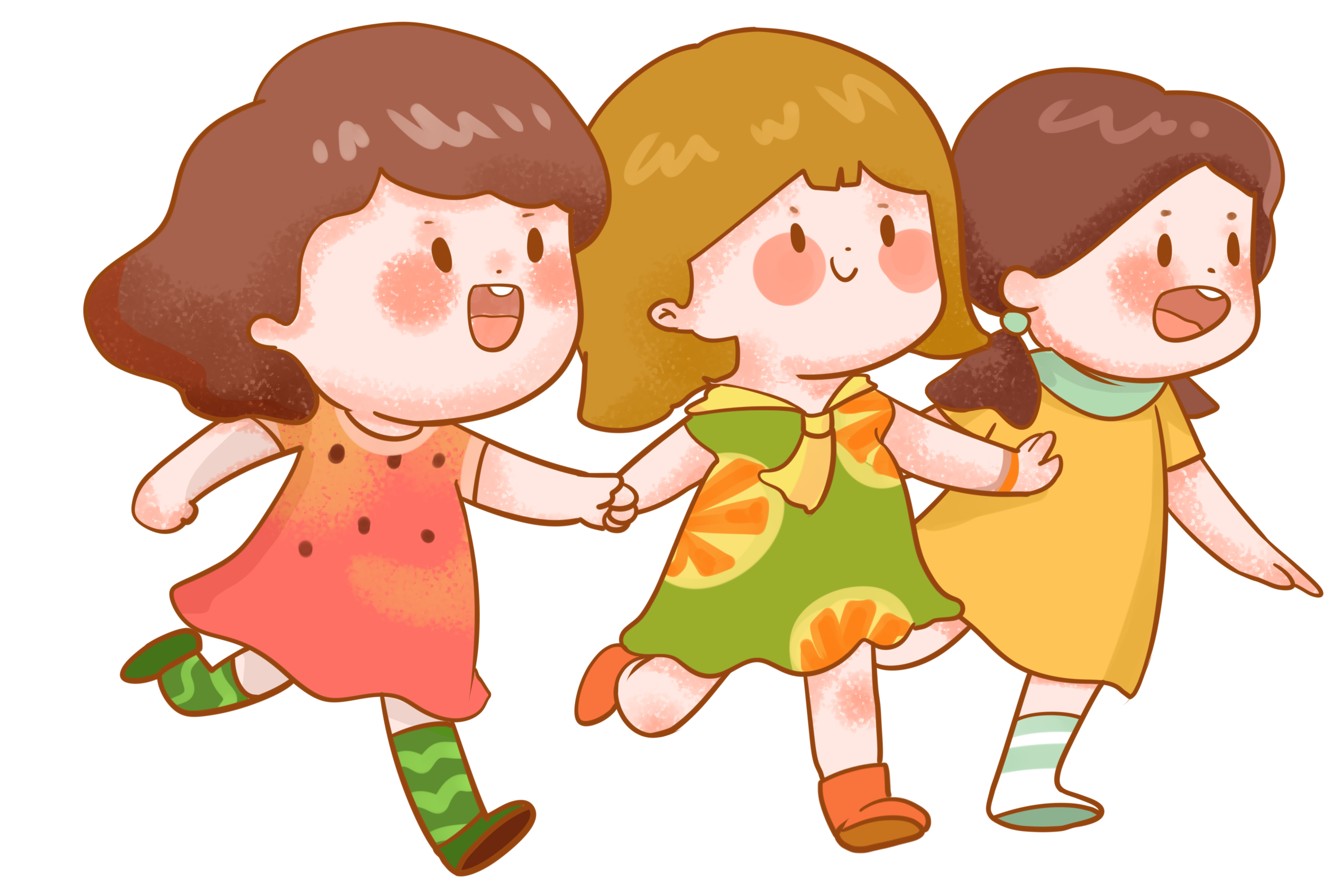